«ГЕОРГИЕВСКАЯ ЛЕНТОЧКА»
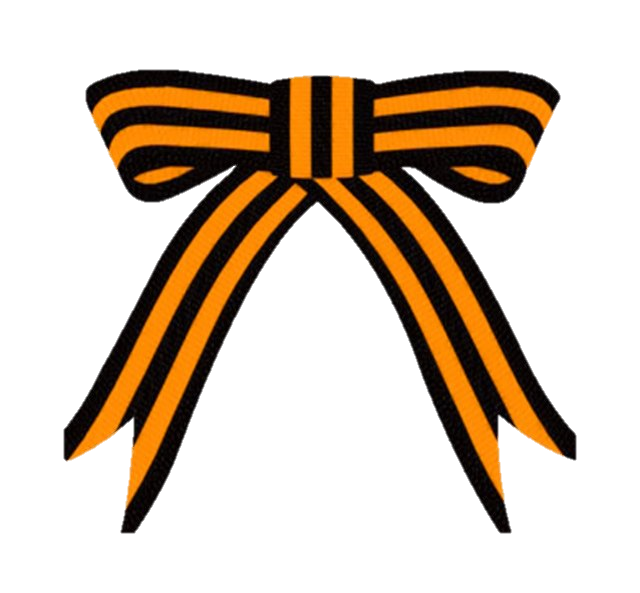 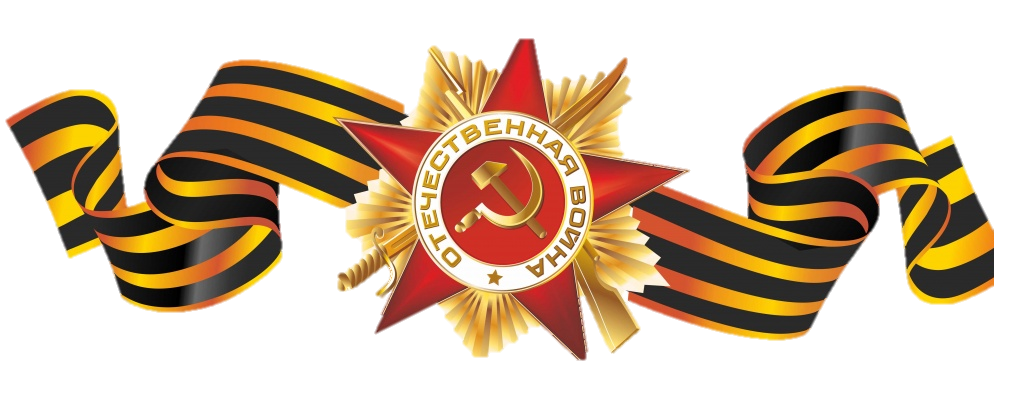 Я ПОМНЮ!
Я ГОРЖУСЬ!
ИСТОРИЯ ВОЗНИКНОВЕНИЯ
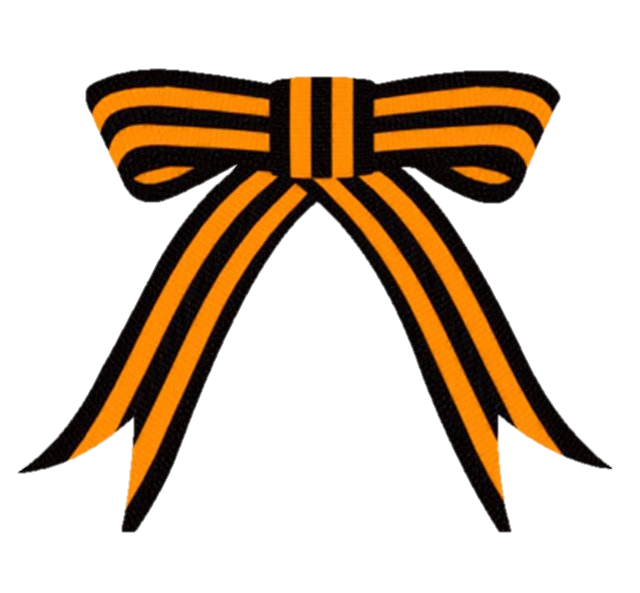 В России всегда любили и почитали Святого великомученика Георгия Победоносца. И поэтому, его именем назвали самый почётный воинский орден – Орден Святого Георгия.
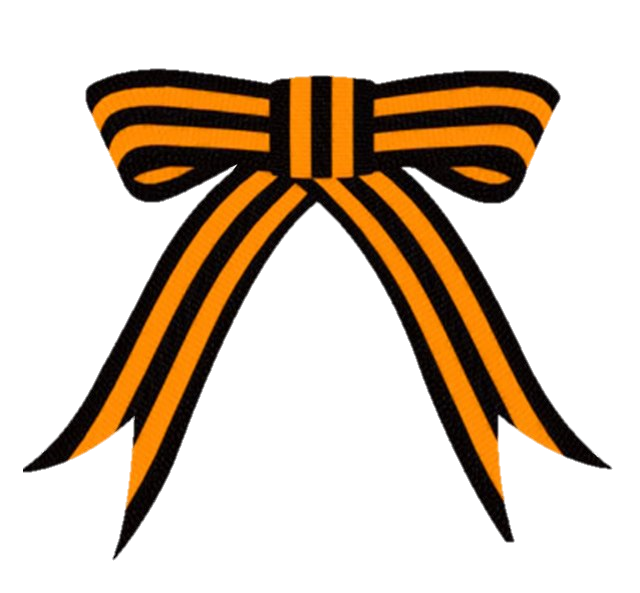 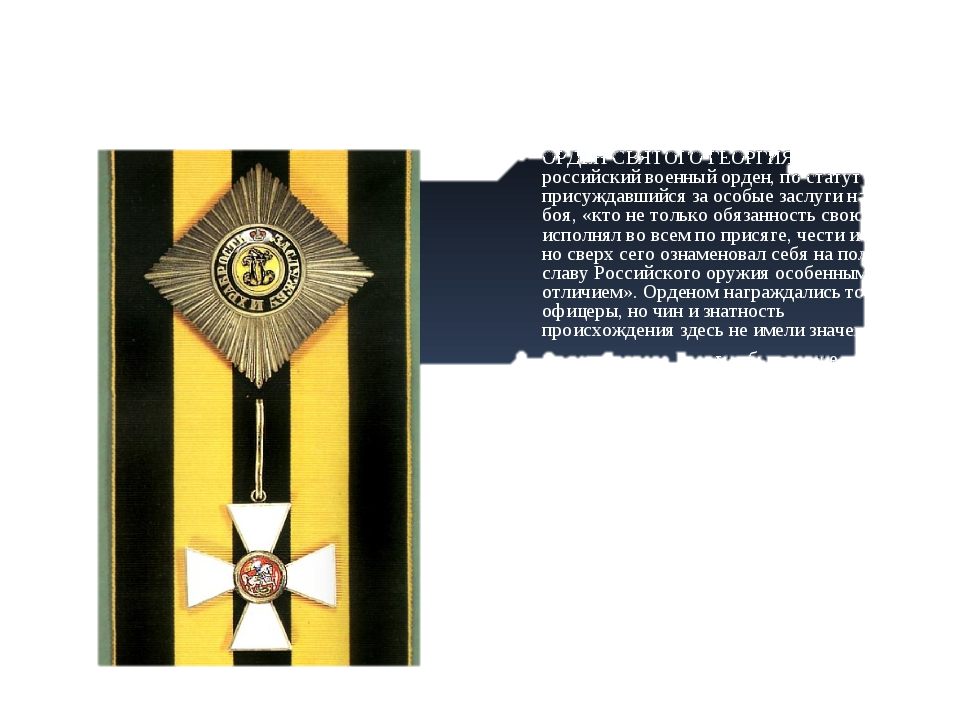 Императрица Екатерина II в 1769 году  учредила орден Святого Георгия  Победоносца. Орденом награждали воинов, проявивших доблесть, отвагу и смелость.
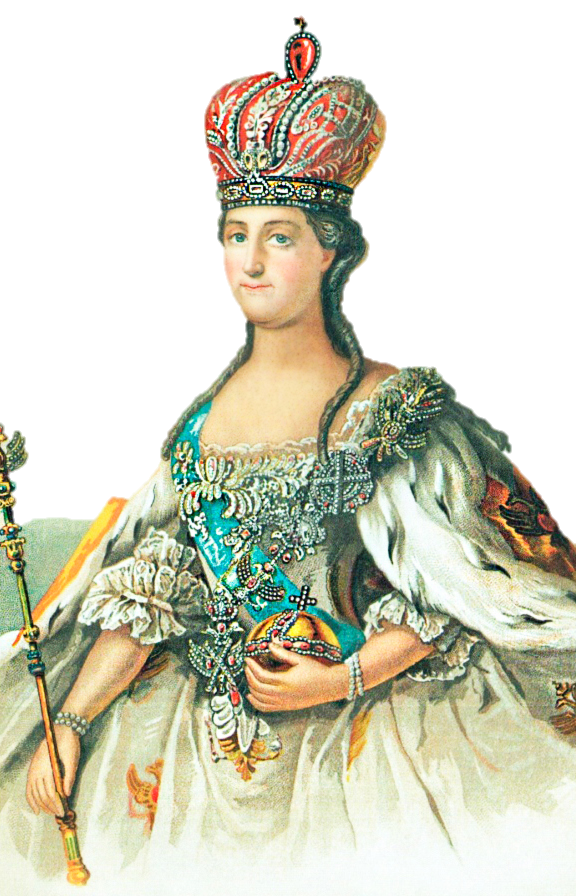 Правила ношения степеней ордена Святого Георгия (слева направо с 1-й по 4-ю)
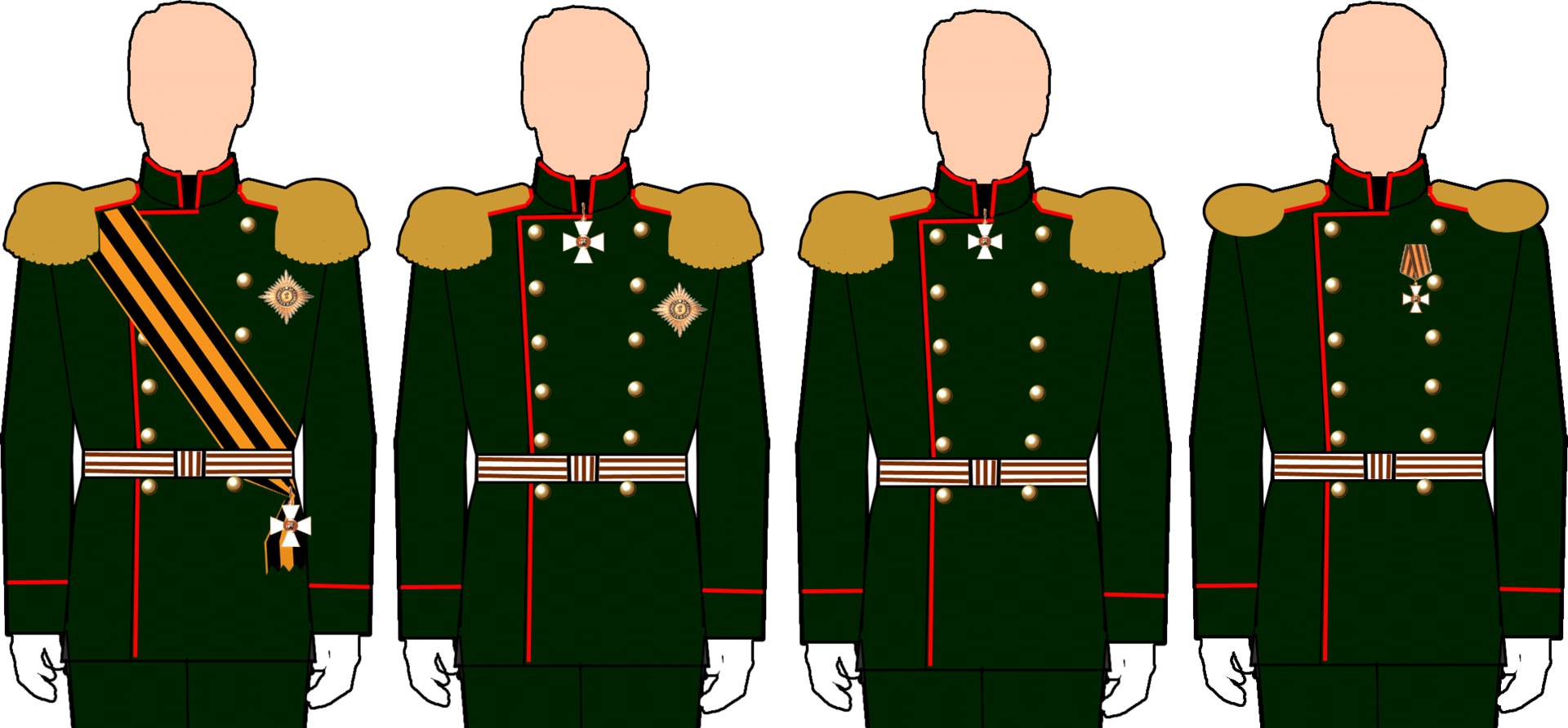 ЗА СЛУЖБУ И ХРАБРОСТЬ!
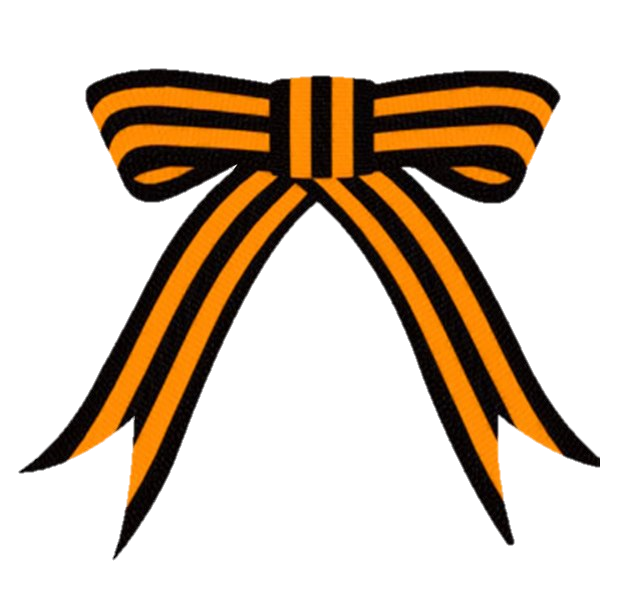 ГЕОРГИЕВСКАЯ ЛЕНТА состоит из двух жёлтых (оранжевых) и трёх черных полос. Черный цвет означает дым, оранжевый – пламя сражения.
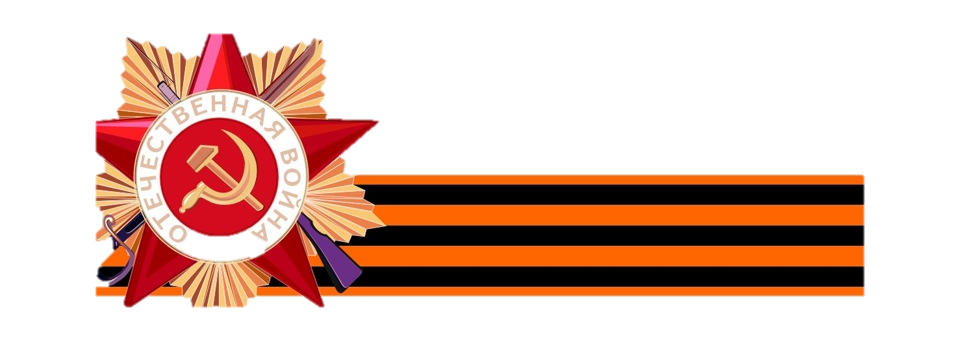 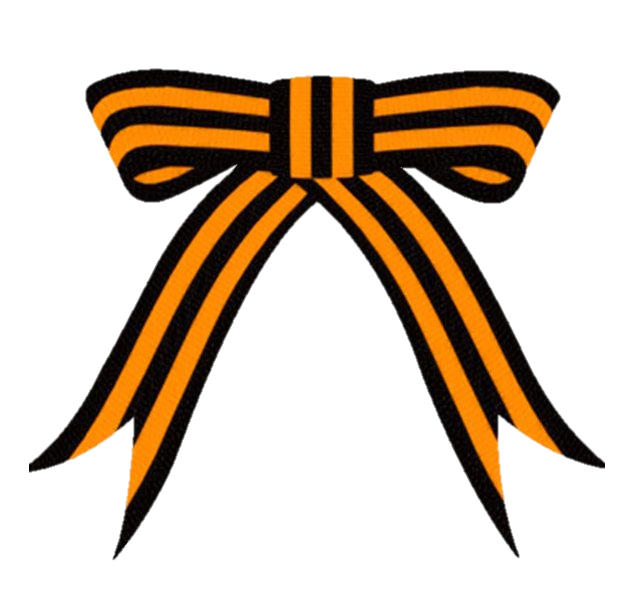 ОРДЕН СЛАВЫ
В 1943 году во время Великой Отечественной войны, Указом Президиума ВС СССР был учреждён орден Славы трёх степеней. На нём тоже есть Георгиевская ленточка, как символ связи с русской боевой традицией.
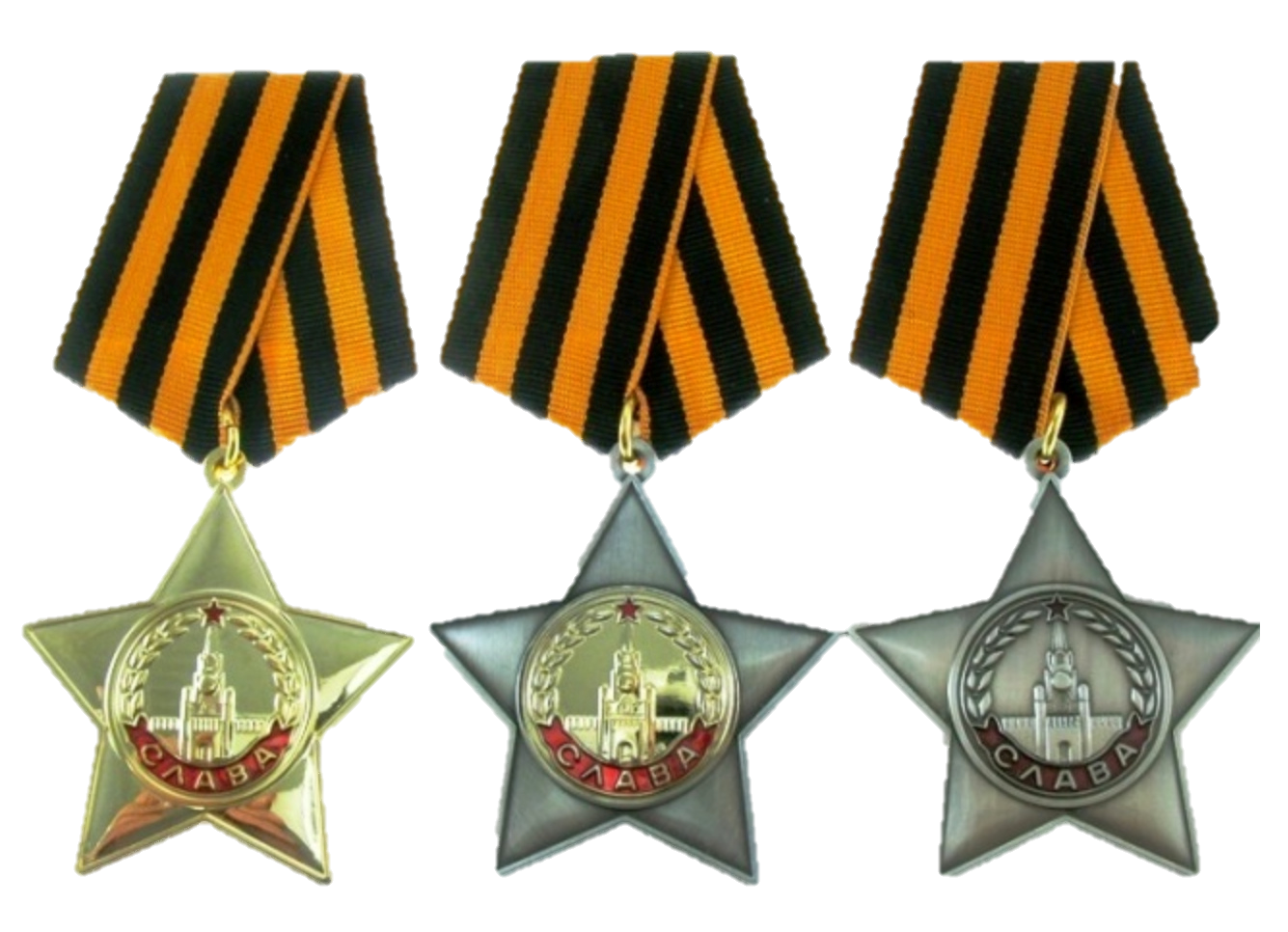 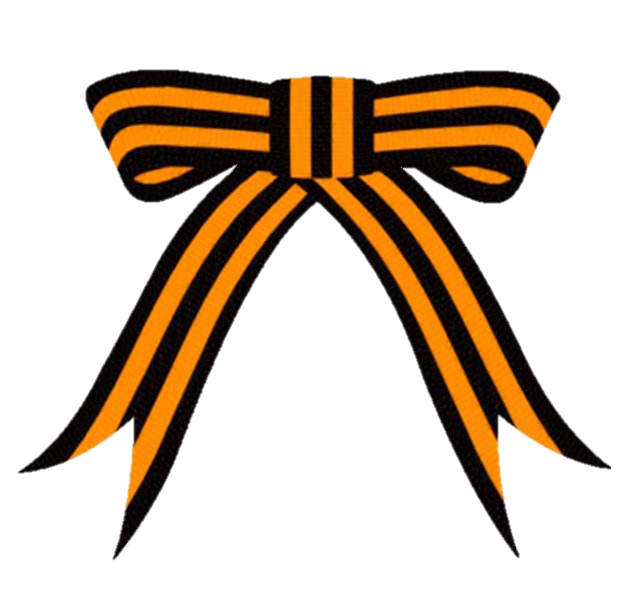 Медаль «За победу над Германией в Великой Отечественной войне 1941-1945гг». Эту медаль получили 15 миллионов участников боевых действий и обеспечивавшие победу своей работой.
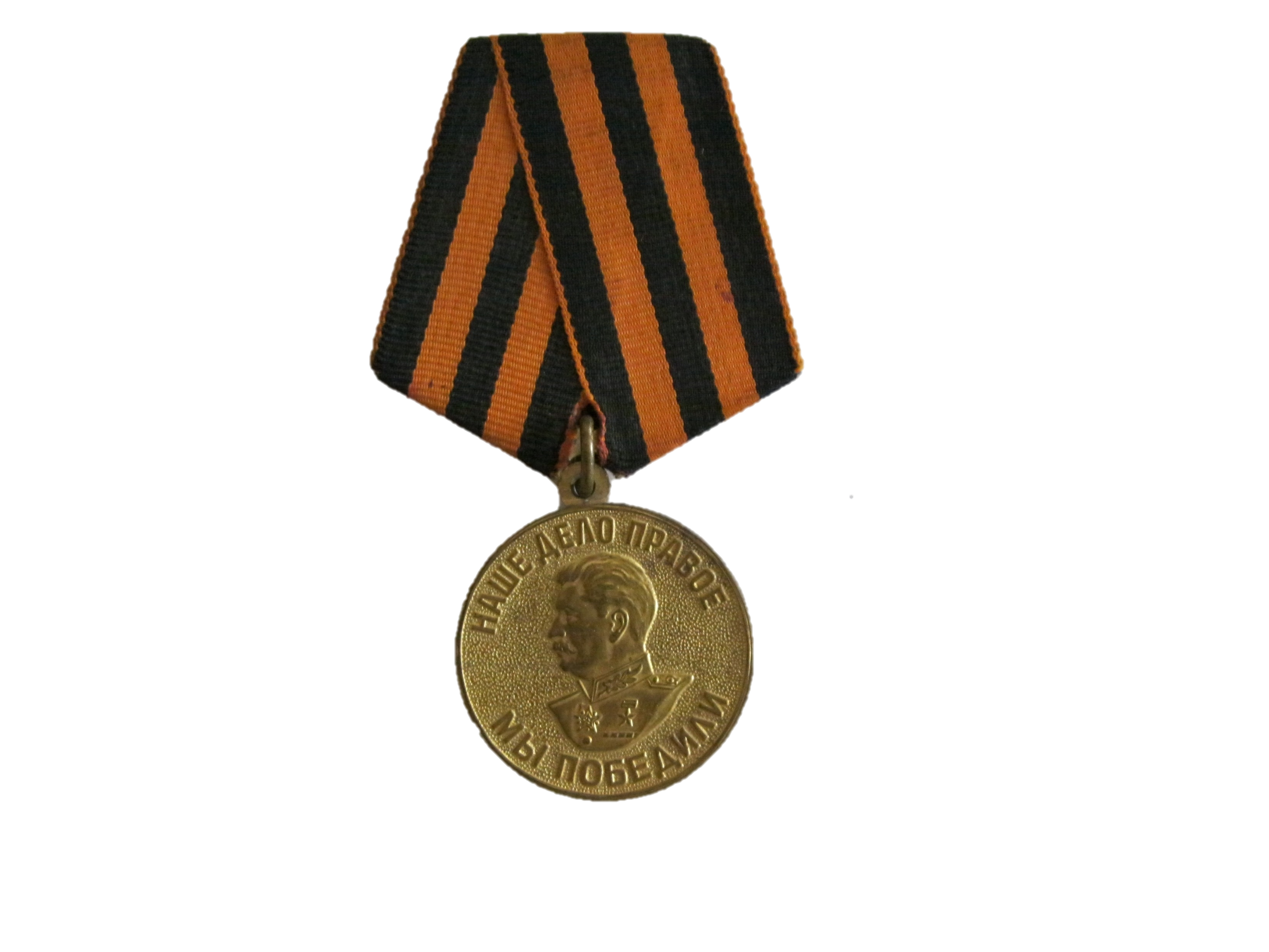 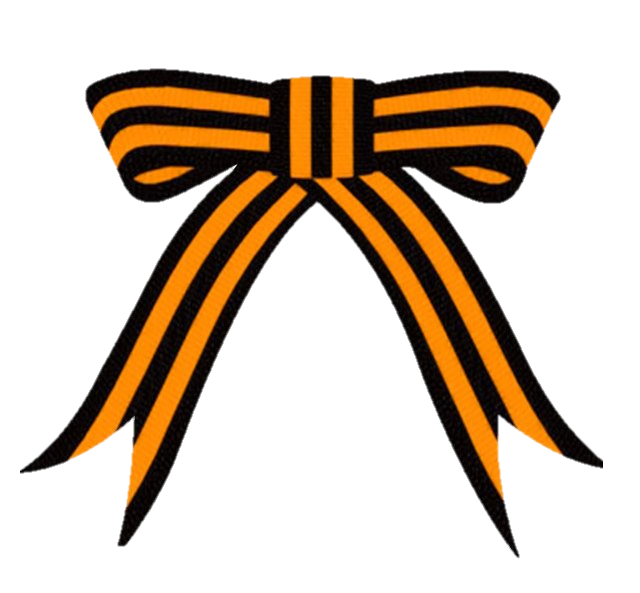 «ГЕОРГИЕВСКАЯ ЛЕНТОЧКА» – 
это общественная акция, посвящённая празднованию Дня Победы в ВОВ. Её цель – создание символа праздника –Дня Победы. Волонтёры Победы раздавали Георгиевские ленточки на станциях метро, в торговых центрах, привязывали к антеннам автомобилей.
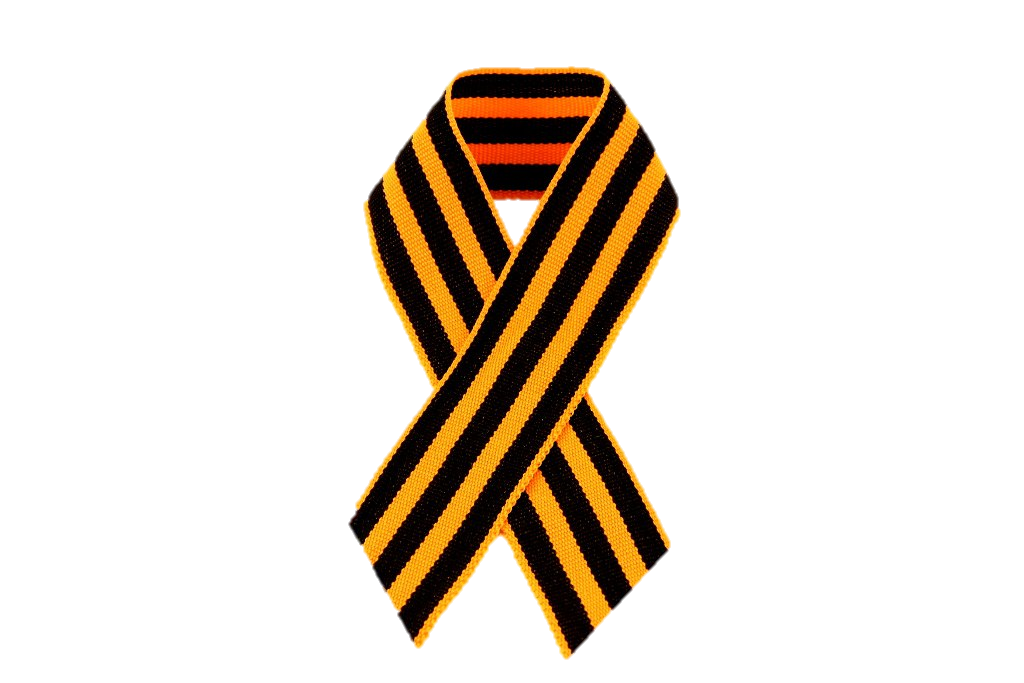 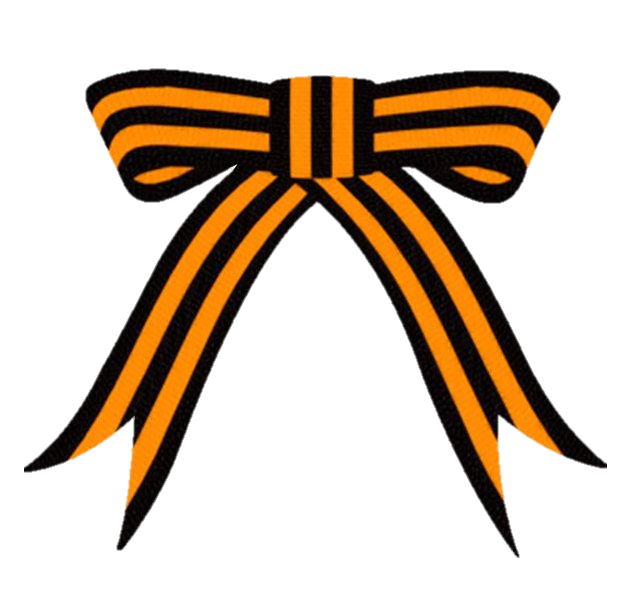 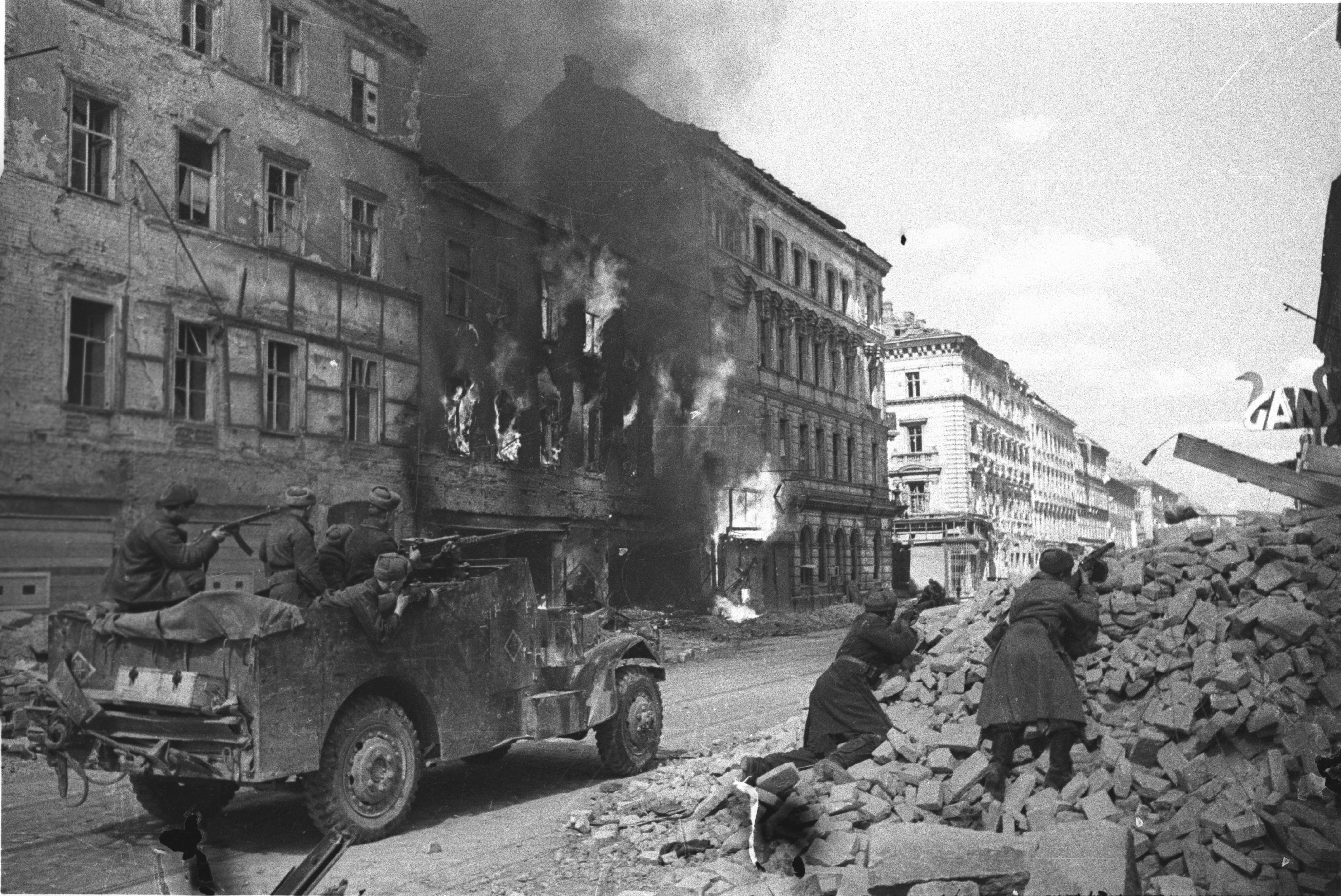 Главная цель Всероссийской акции «Георгиевская ленточка» - стремление во что бы то ни стало не дать забыть новым поколениям, кто и какой ценой одержал победу в самой страшной войне в истории человечества, чьими наследниками мы остаёмся.
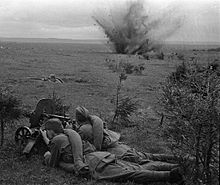 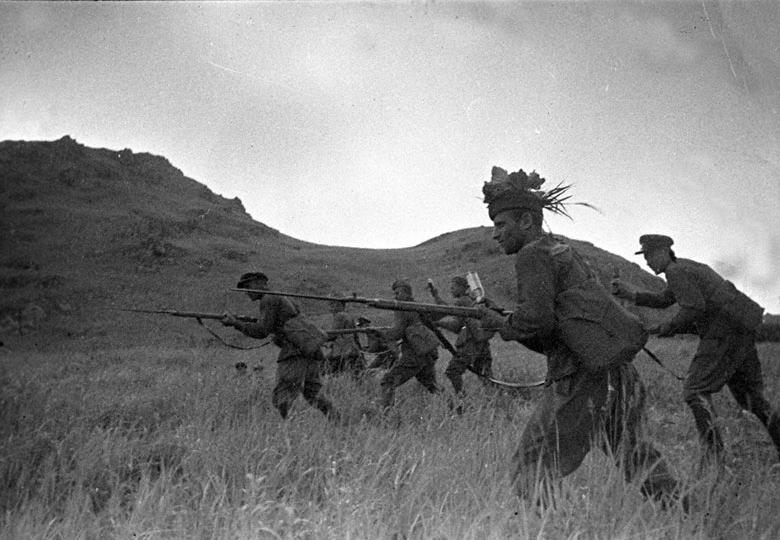 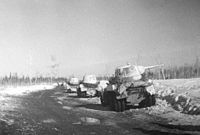 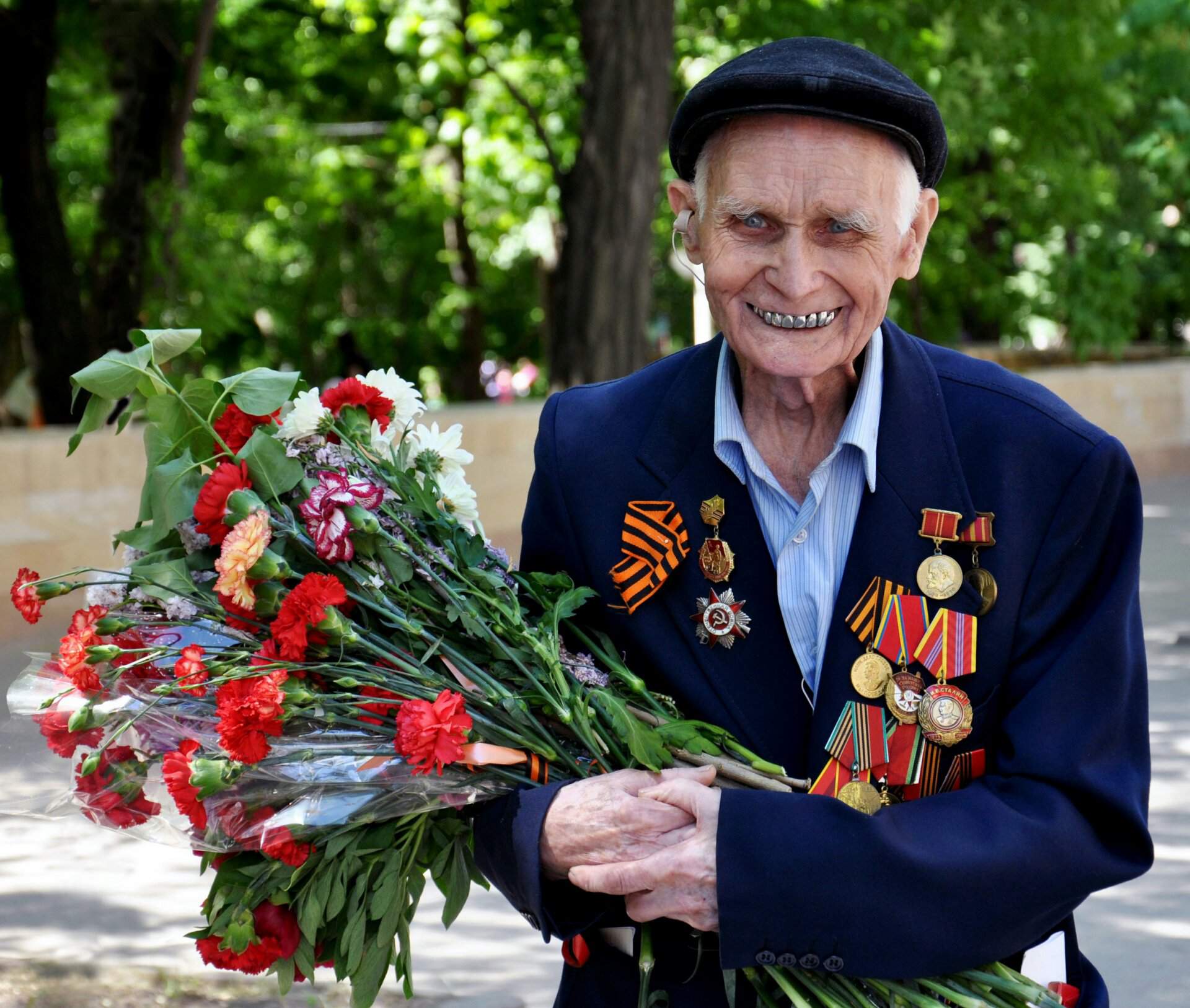 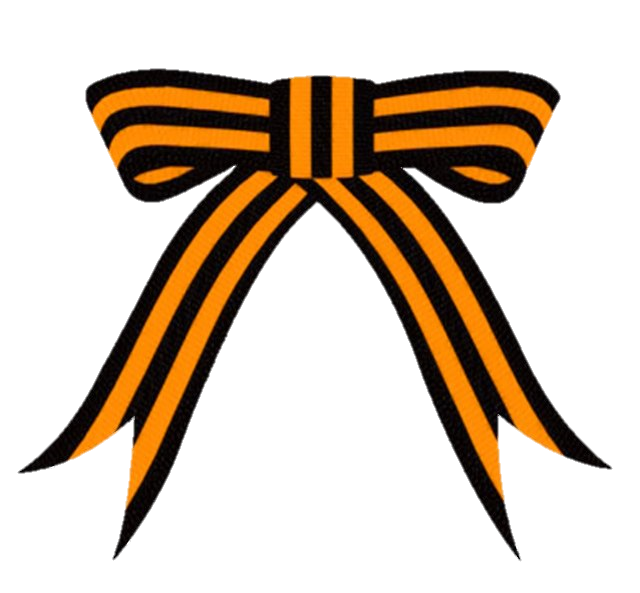 Акция «ГЕОРГИЕВСКАЯ ЛЕНТОЧКА» -  выражение нашего уважения к ветеранам, дань памяти павшим на поле боя, благодарность людям, отдавшим все для фронта. Всем тем, благодаря кому мы победили в 1945 году.
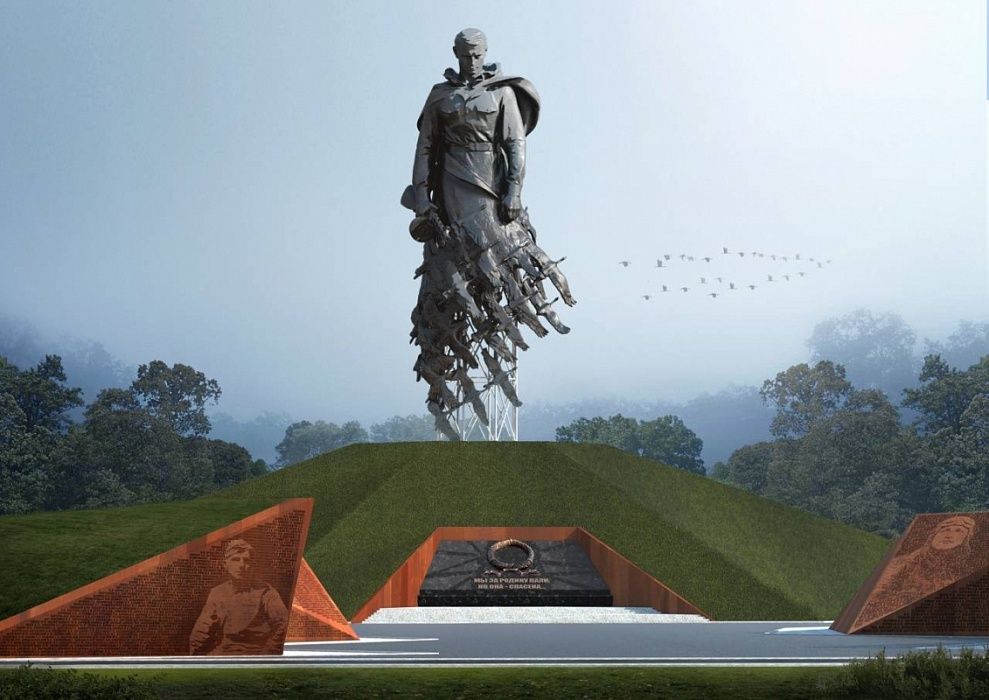 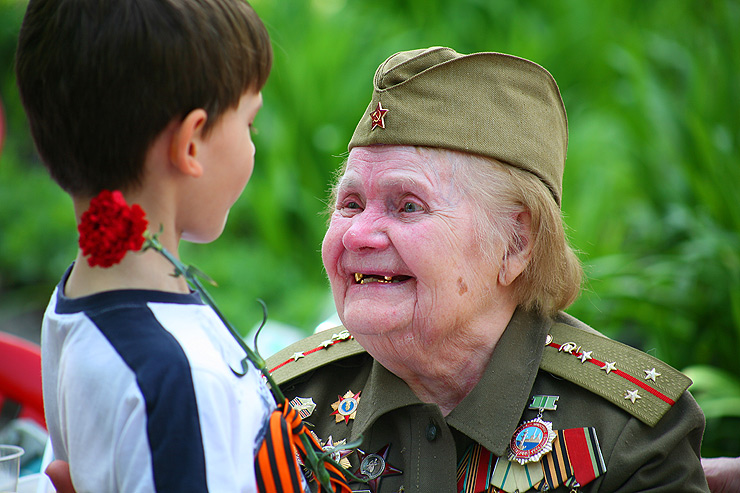 Как можно носить Георгиевскую ленточку на одежде?
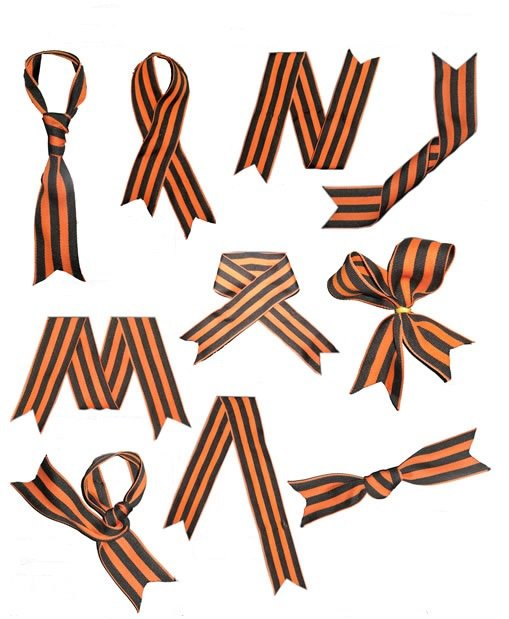 Для тех же, кто хочет повесить двуцветный символ на одежду - идеально место - на груди, возле сердца. Так же можно закрепить ленту на воротнике рубашки, но только при условии, что она не треплется на ветру, а бережно подколота булавкой. Самые популярные формы крепления - бантиком, конвертиком или  петелькой с нисходящими концами.
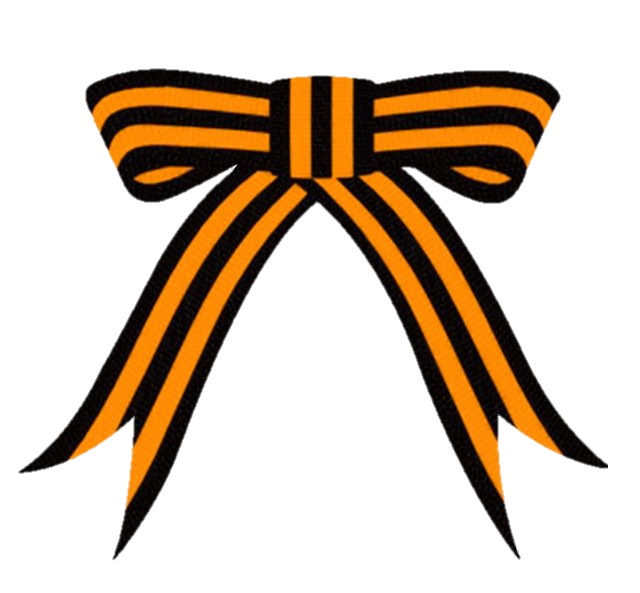 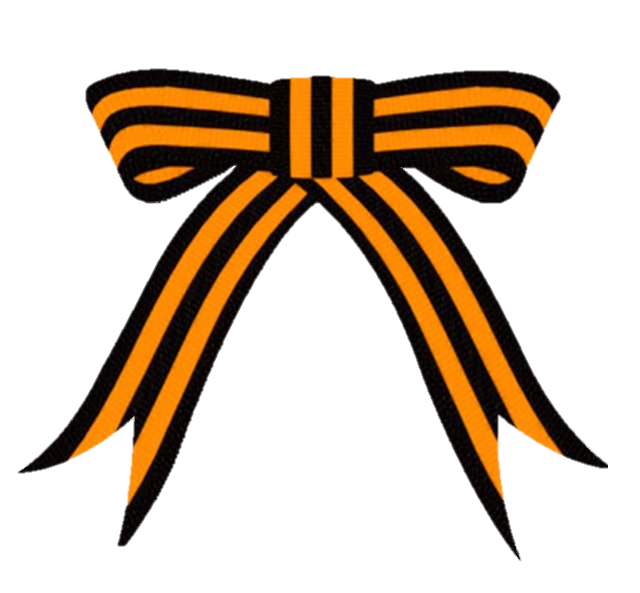 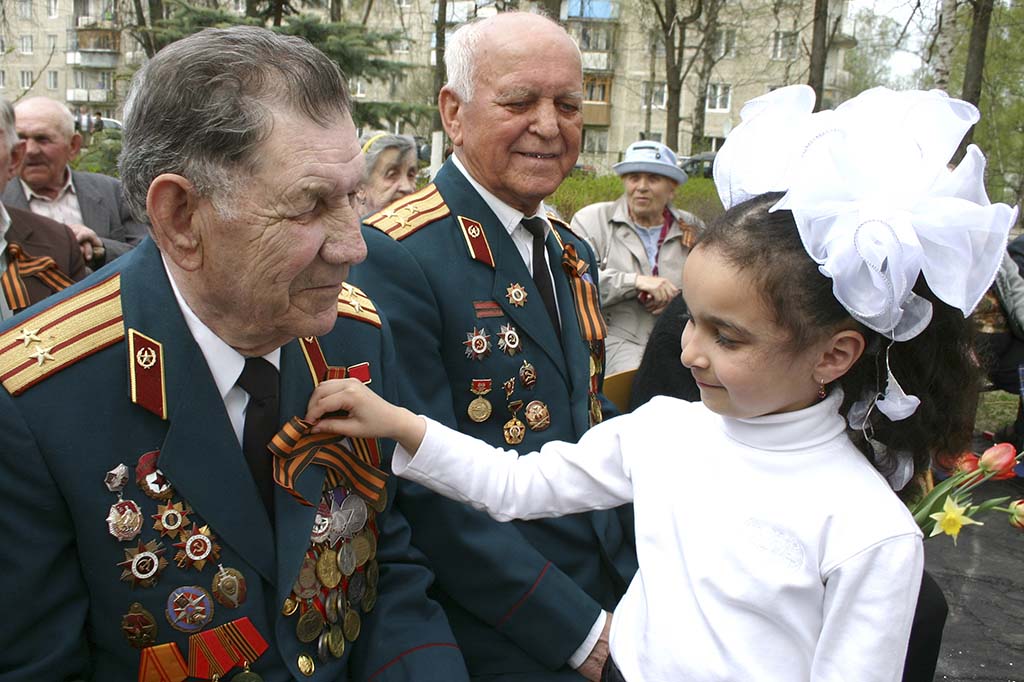 В акции «Георгиевская ленточка» принимают участие все регионы России, страны ближнего и дальнего зарубежья.
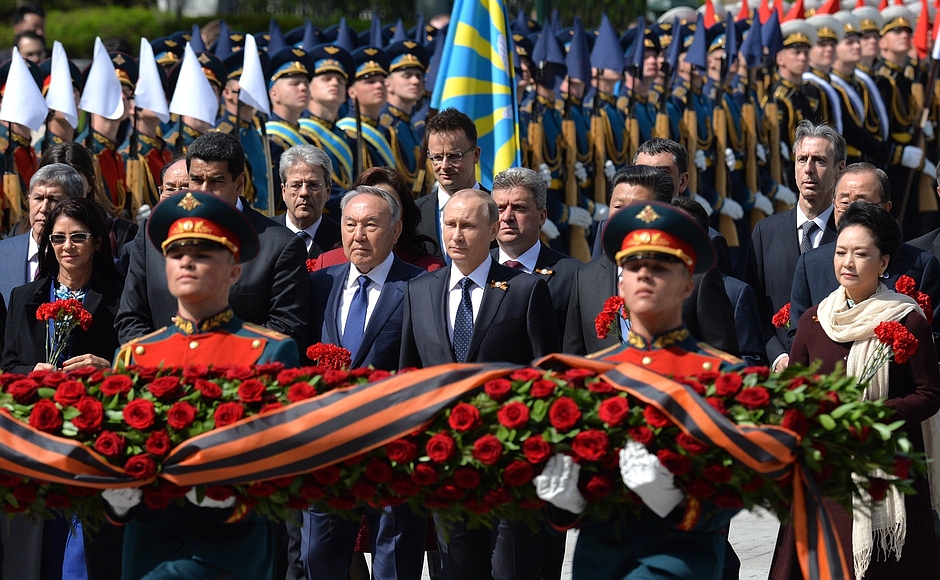 Мы - наследники Великой Победы!